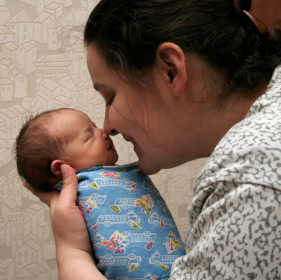 ЧТО ЦЕРКОВЬ МОЖЕТ СДЕЛАТЬ ДЛЯ СПАСЕНИЯ СЕМЬИ
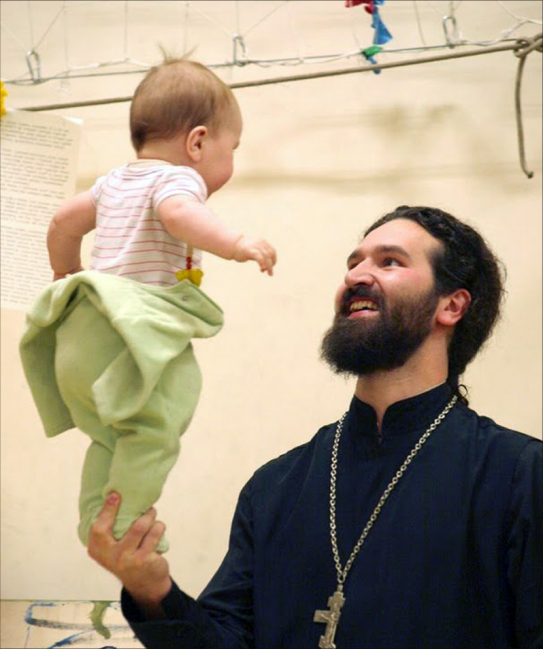 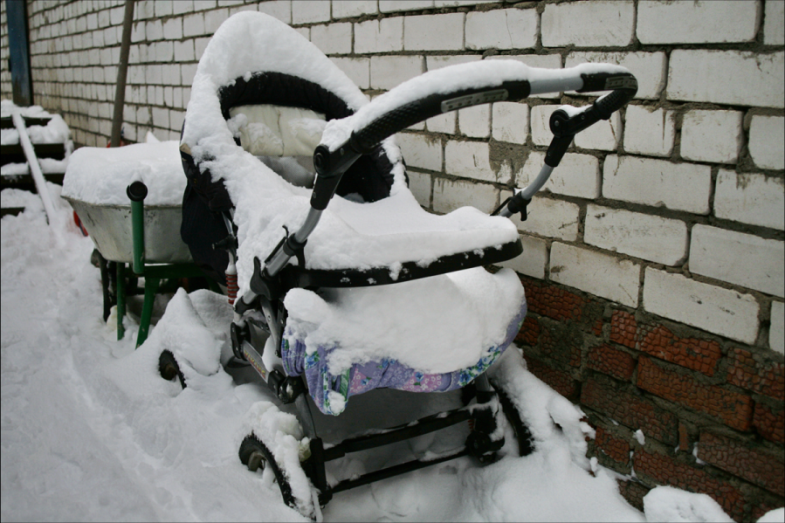 На 1 млн 215 тыс. браков приходится почти
 640 тыс. разводов - больше половины
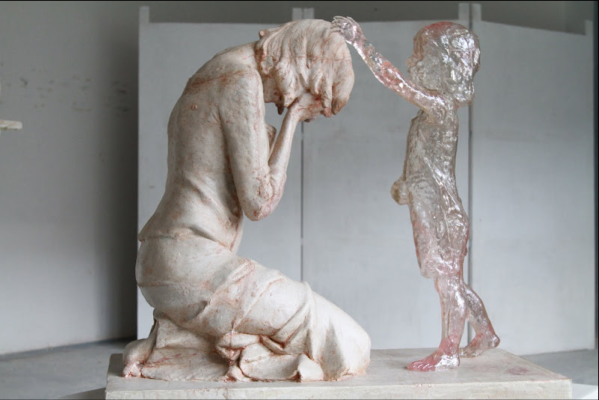 В 2011 году родилось 1 млн.  814 тыс. детей, произведено абортов 1 млн. 230 тыс.
ИЗМЕНЕНИЕ ЧИСЛЕННОСТИ ПОСТОЯННОГО НАСЕЛЕНИЯ(по данным переписей), млн человек
Бедность среди семей с детьми возрастает по мере увеличения числа  детей:
среди полных семей с 1 ребенком –16% бедных
среди полных семей с 2 детьми – 30% бедных
среди семей с 3 и болеедетьми – 50% бедных
Многодетных семей -  7% от всех семей с детьми в России.При этом в них воспитывается  18% всех детей.
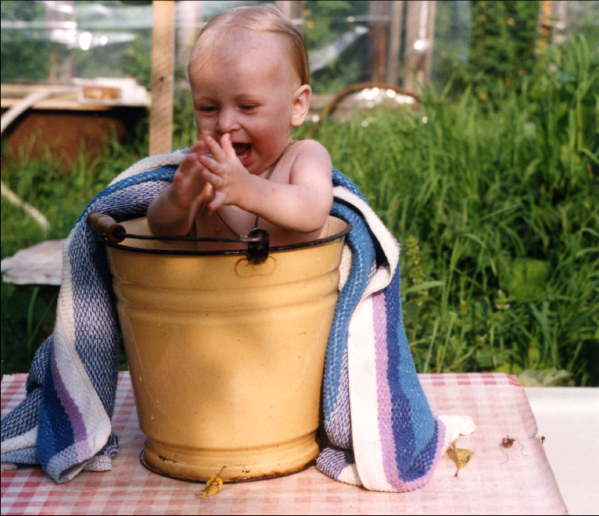 Что уже делает Церковь
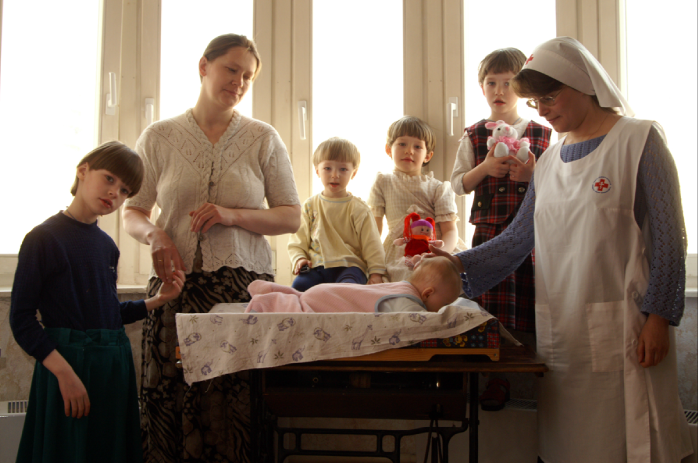 Что уже делает Церковь
в более чем 50 епархиях действует церковно-общественные центры защиты семьи и материнства
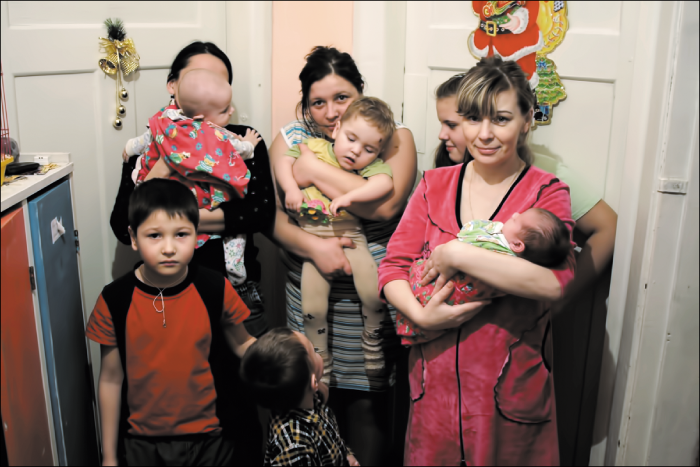 Что уже делает Церковь
открыты 7 приютов для беременных и женщин с детьми, оказавшихся в трудной жизненной ситуации
Что уже делает Церковь
работает более 20 центров по распределению вещевой и продуктовой помощи
Что уже делает Церковь
работает более 20 лагерей для семейного отдыха.
Что уже делает Церковь
создано более 30 приходских детских садов
Что уже делает Церковь
более чем в 10 епархиях проводятся регулярные молебны для беременных
Победители конкурса региональных проектов «Защита материнства и детства» (бюджет конкурса – 15 млн. руб.):
1) Православная религиозная организация «Южно–Сахалинская и Курильская епархия Русской Православной Церкви», приют для мам
2) Обитель милосердия во имя Новомучеников и Исповедников российских, швейные мастерские для безработных женщин (Псковская епархия)
3) Приход храма Рождества Христова г. Саратова (Саратовская епархия), детский сад для детей-инвалидов
4) Первоуральская городская общественная организация «Православный просветительский центр «Семья» (Екатеринбургская епархия).
Победители конкурса региональных проектов «Защита материнства и детства» (бюджет конкурса – 15 млн. руб.):
5) Православная религиозная организация «Хабаровская епархия Русской Православной Церкви», проект консультаций для беременных
6) Православная религиозная организация «Балашовская Епархия Русской Православной Церкви», приют и психологическое консультирование для женщин
7) Приход храма Святого Великомученика и целителя Пантелеимона г. Оренбурга (Оренбургская епархия), центр защиты детства «Колыбель»
8) Региональная молодежная общественная организация «Трезвение» (Челябинская епархия)
Победители конкурса региональных проектов «Защита материнства и детства» (бюджет конкурса – 15 млн. руб.):
9) Арина Серавкина, г. Киржач, приют «Мамин домик» (***Владимирская епархия)
10) Приход храма в честь Казанской иконы Божией Матери п. Коксовый, (Ростовская епархия)****
11) Региональная общественная организация «Духовно-просветительский центр «Кострома», швейная мастерская и животноводческий проект (Костромская епархия)
12) Чайковская районная общественная организация социальной помощи населению «Возрождение» совместно с приходом храма Святой Троицы г.Чайковский, центр помощи женщинам (Пермская епархия)
13) Православная религиозная организация «Калининградская епархия Русской Православной Церкви», приют для беременных
Победители конкурса региональных проектов «Защита материнства и детства» (бюджет конкурса – 15 млн. руб.):
14) Ермолина Елена Ивановна, создание семейного центра (Архангельская епархия)
15) Областная общественная организация инвалидов детства «Надежда», мастерские для детей-инвалидов (Иркутская епархия)
16) Приход Свято-Андреевского храма г. Туймазы, проект помощи семьям (Уфимская епархия)
17) Приход храма Спаса Нерукотворного Образа г. Краснокаменска, группа добровольцев (Читинская епархия)